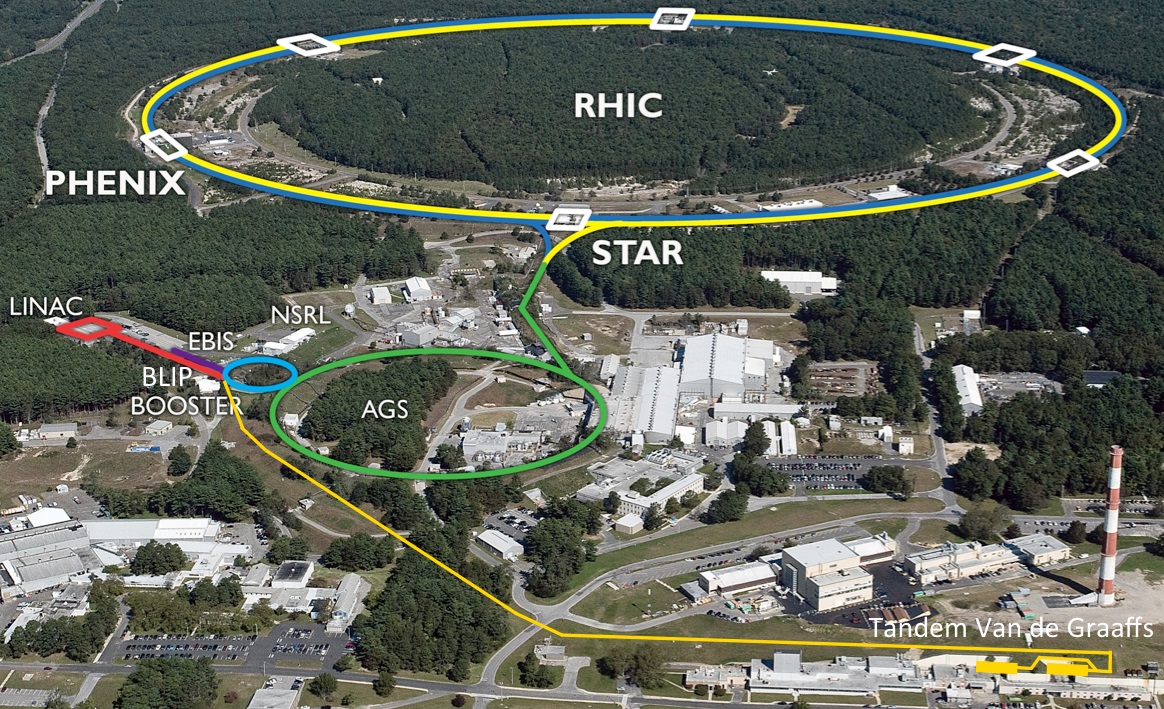 Projections for Run-16/17Wolfram Fischer
27 July 2015
RHIC Retreat, BNL
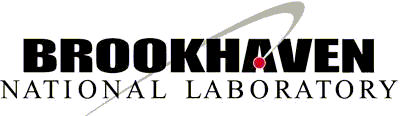 [Speaker Notes: 27 July 2015, 09:50, 20 min (incl. questions)]
Contents
Recent performance
Upgrades
Run-16 and Run-17
Wolfram Fischer
2
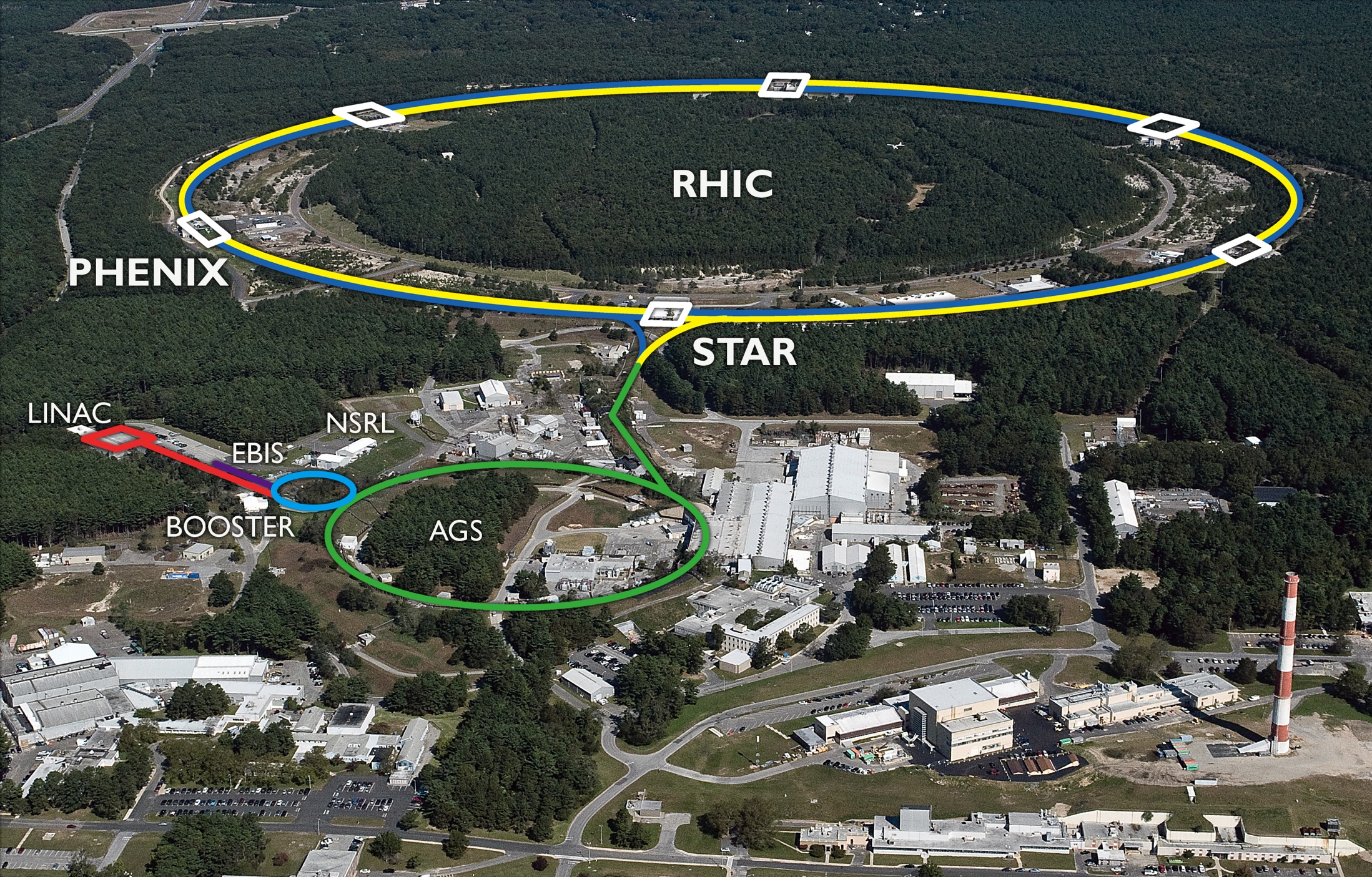 RHIC Run-15
3 operating modes:
ph+ph at 100 GeV, 11 weeks 	head-on beam-beam compensation: 	   new lattice + first operational use of e-lenses  	higher bunch intensities
ph+Au at 100 GeV/nucleon, 5 weeks 	DX dipoles moved 	RHIC ramp between injections
ph+Al at 100 GeV, 2 weeks 	Al intensity
h/g
h/f
p
p
h
Au
p
h
p
Al
Run-15 ph+ph at 100 GeV                      Integrated luminosity
Run Coordinator: Vincent Schoefer
L = 25 pb-1/week (2.7× 2012)
Run-15 integrated luminosity at √s = 200 GeV exceeds sum of all previous runs
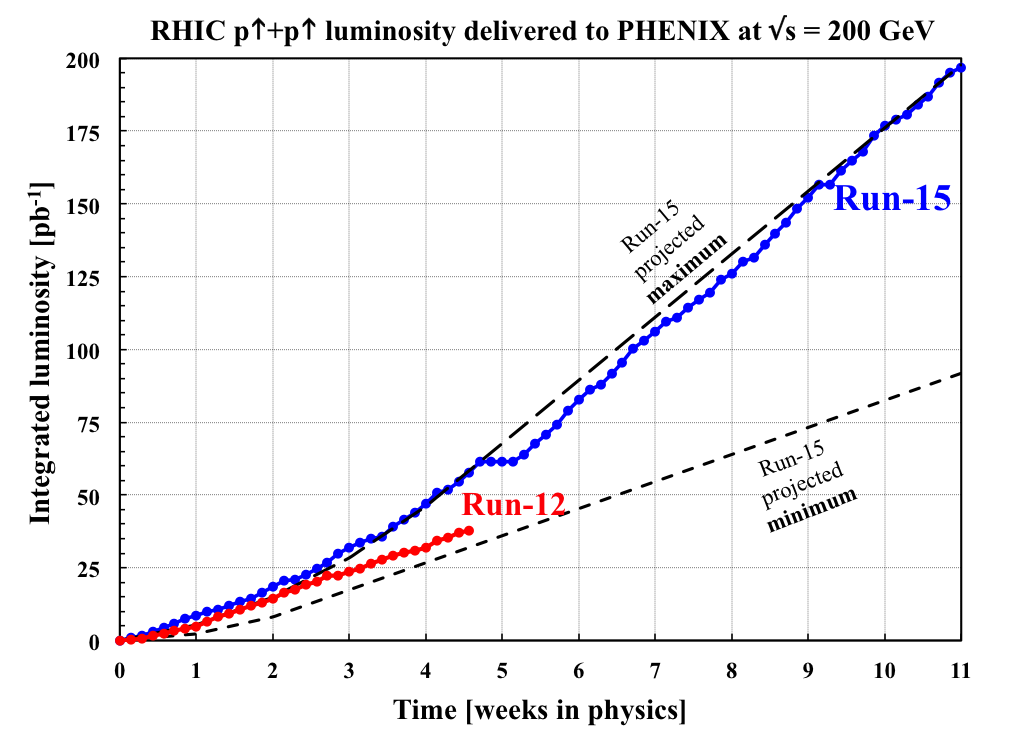 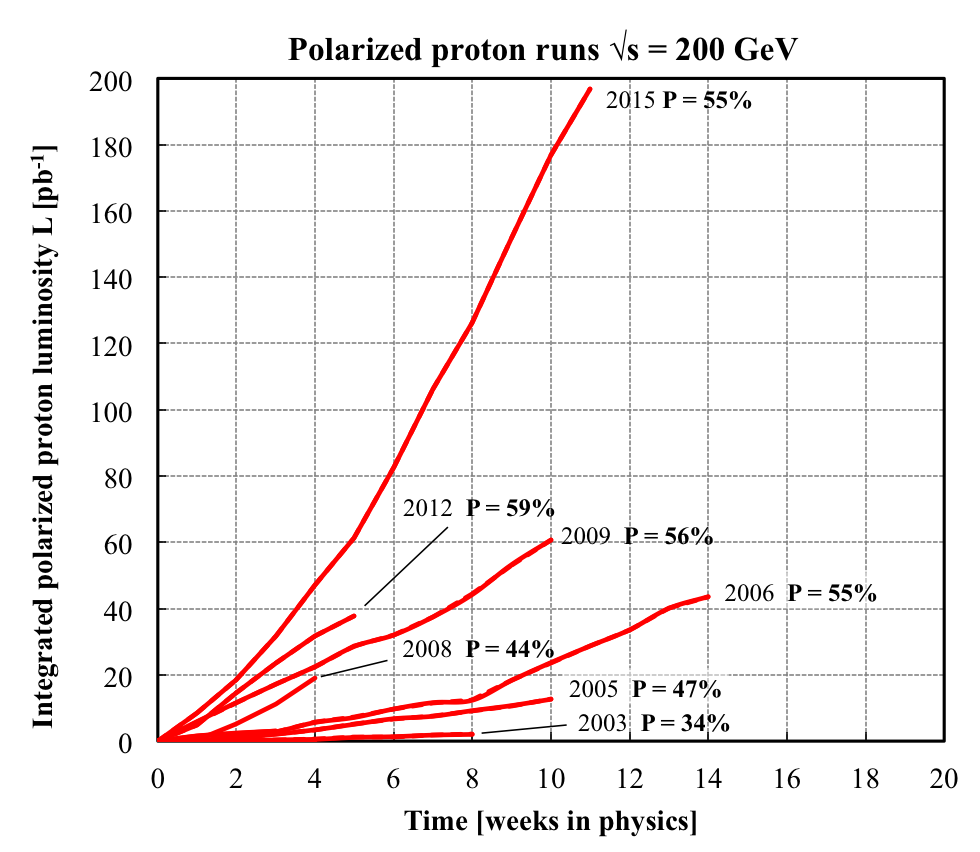 Pavg = 55%
Run-15
2/3 of liquid He inventory evaporated after power outage – 3 days for re-liquefaction
Run-15 ph+ph at 100 GeV            Beam-beam compensation
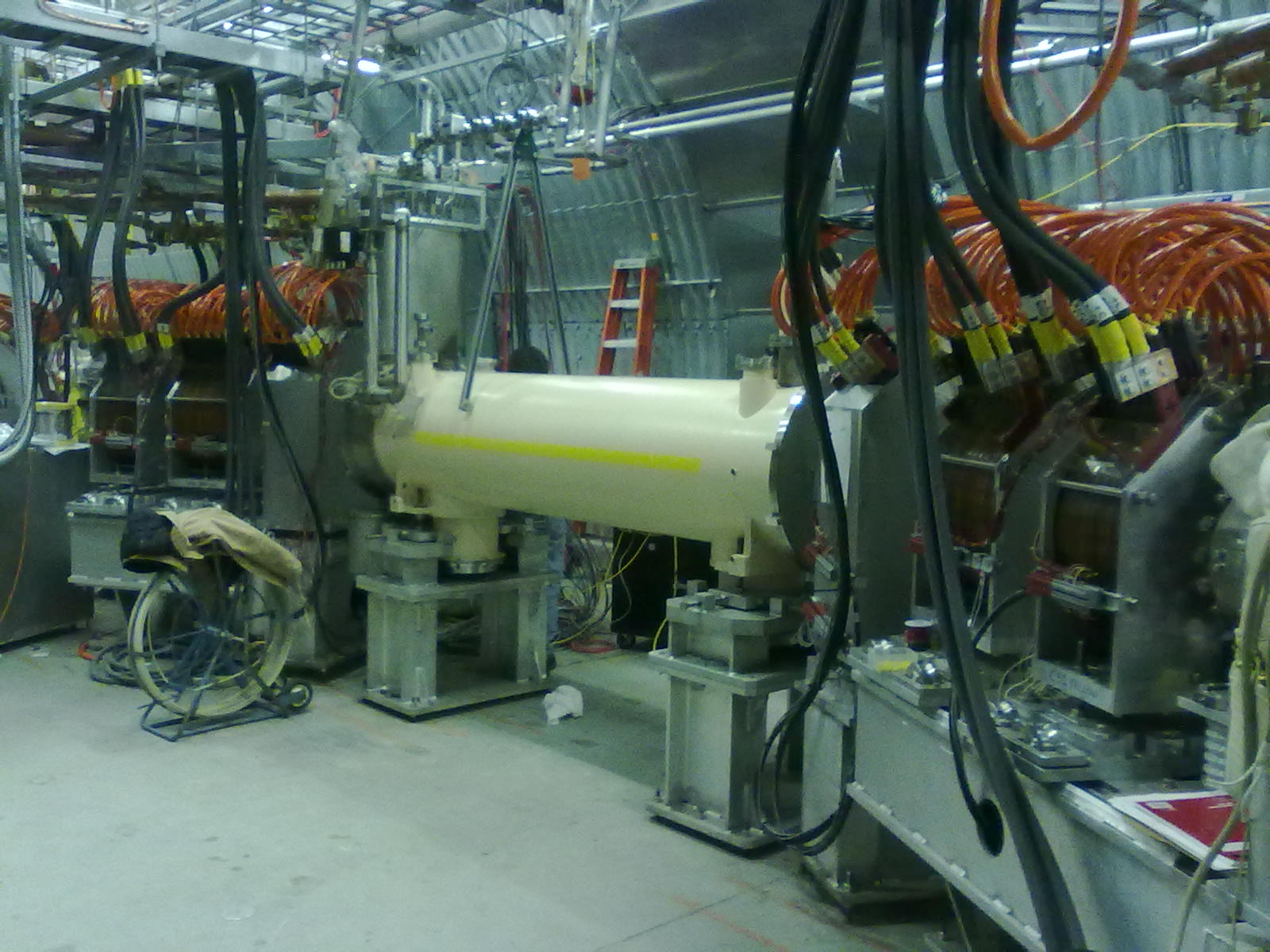 First hadron collider with head-on beam-beamcompensation: lattice + e-lenses
New lattice (ATS type, S. White) – phase advance kp between IP8 and e-lens minimizes beam-beam resonance driving terms
Yellow e-lens
Electron lenses – reduce beam-beam induced tune spread
Tune width measurement: imaginary part of complex beamtransfer function (BTF); p+Al – no coherent bb modes
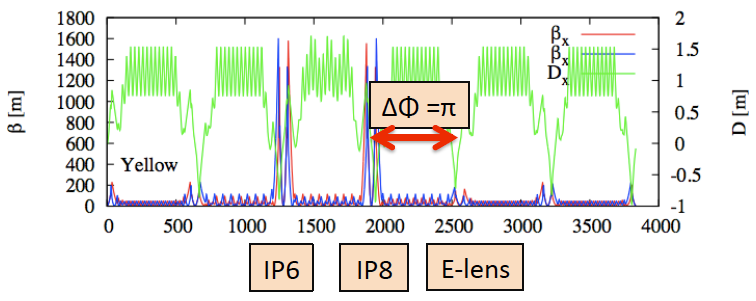 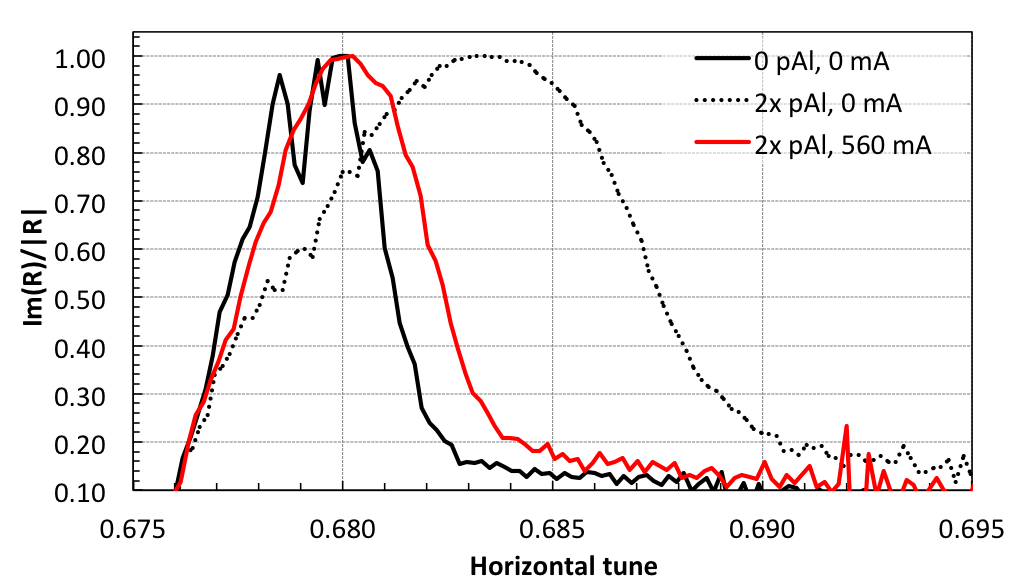 DQ reductionfrom e-lens
New lattice has larger off-momentumdynamic aperture and accommodateshigher beam-beam parameter x
2x bb
no bb
Run-15 ph+Au/Al 100 GeV         luminosity and polarization
Run Coordinator: Chuyu Liu
2 new (asymmetric) operating modes – met or exceeded luminosity goals
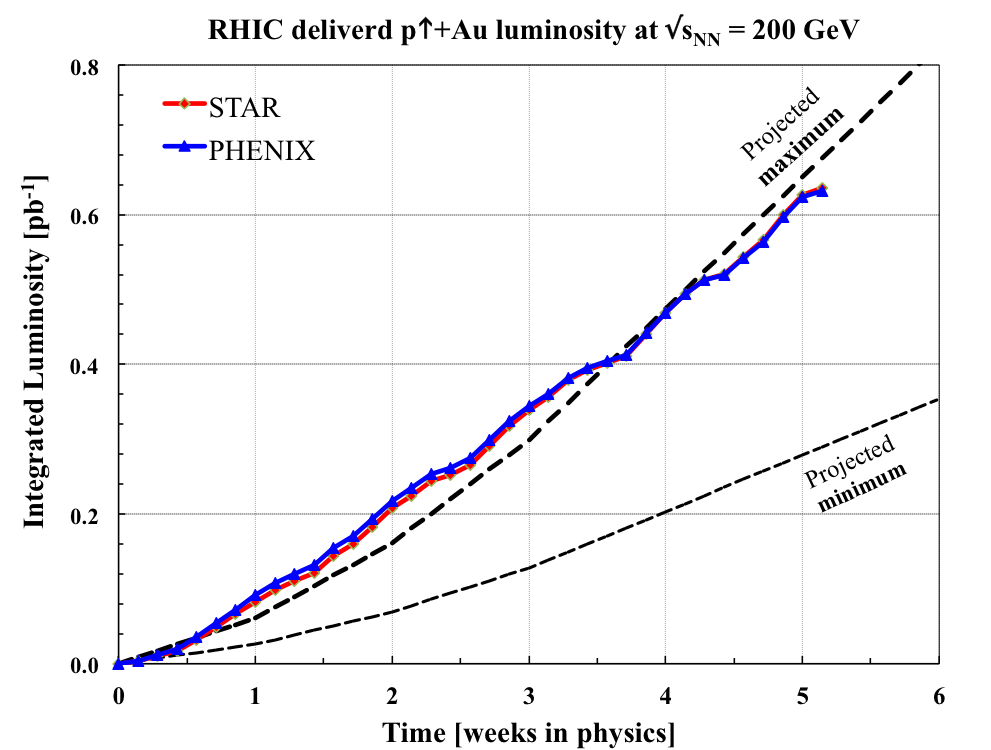 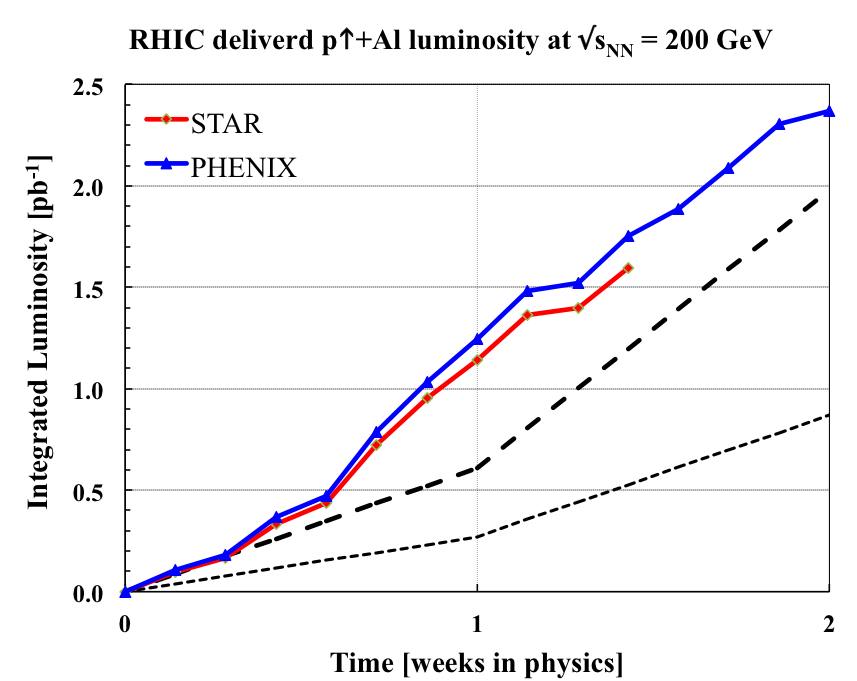 Pavg = 60%
Pavg = 54%
h
Au
p
h
p
Al
Inspection found hot STAR main magnet transformer that needed replacementinsufficient time for completion before run end
Run-15 ph+Au 100 GeV           PHENIX MPC (and VTX) damage after Yellow abort kicker pre-fire
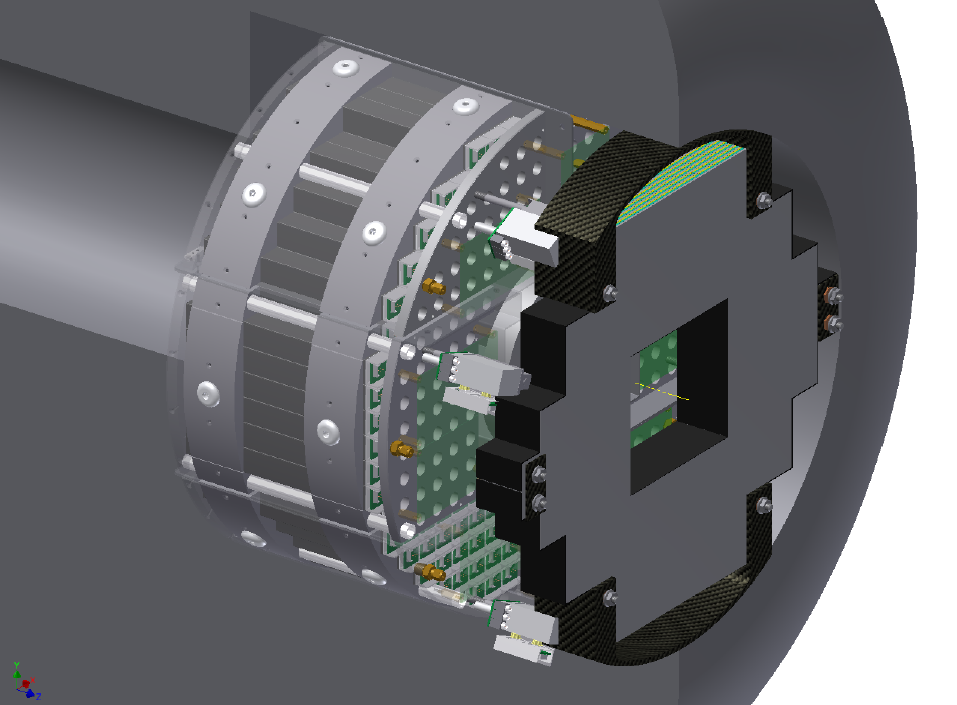 MPC has experienced >100 pre-fires since installation in 2006
Yellow pre-fire made MPC unusable in 2 events(May 2012, Cu+Au; June 2015 p+Au)
Secondary particles after beam loss near MPC(especially in DX magnet) create over-currentin MPC amplifiers
Energy of a 1.5 Au ions at 100 GeV/nucleon (if fully converted into light) sufficient to damage a pixel
For pre-fire protection installed large orbit bumpsin arcs 2014, and new masks in 2015 





For PHENIX only one arc between Yellow abortsystem and detector
Higher risk for asymmetric species since less aperture in DX magnets

PHENIX/STAR/C-AD Task Force created to re-evaluate experimental protection for Run-16and sPHENIX
MPC
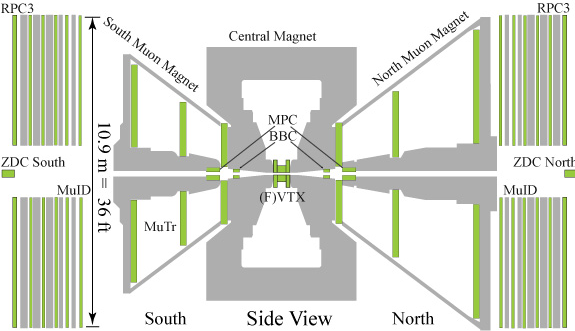 after Yellowpre-fire 06/01/15
after Yellowpre-fire 05/11/15
beginning of run
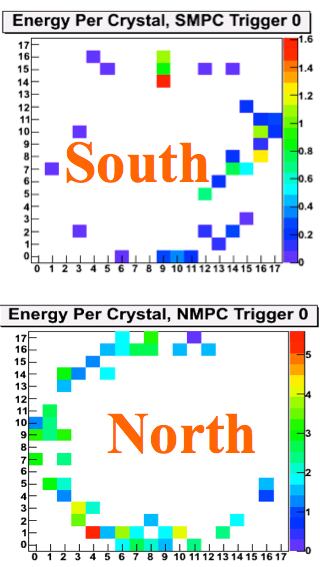 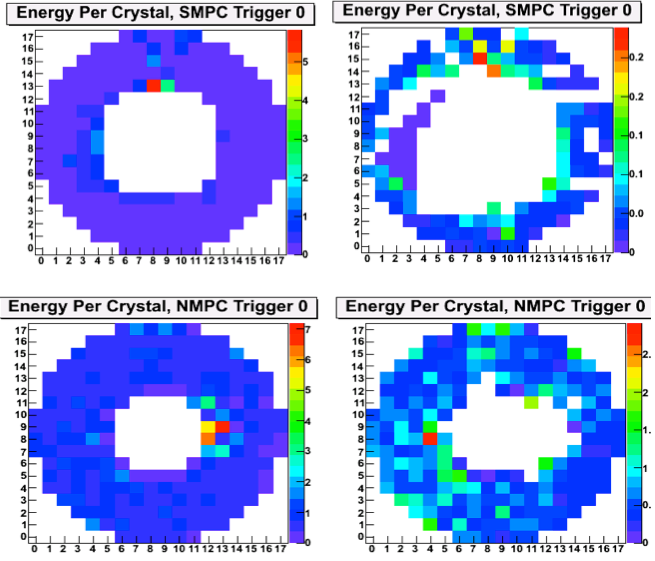 mask to intercept beam afterabort pre-fire
20 mm horizontal arc orbit bump
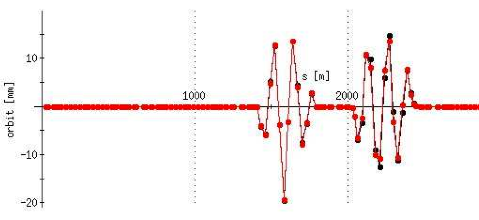 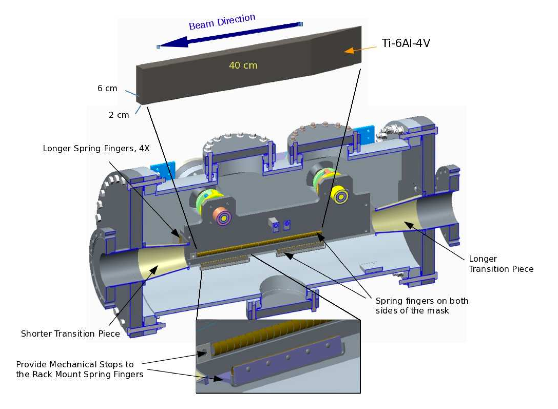 M. Purschke
RHIC – all running modes to date                    Run-1 to Run-15
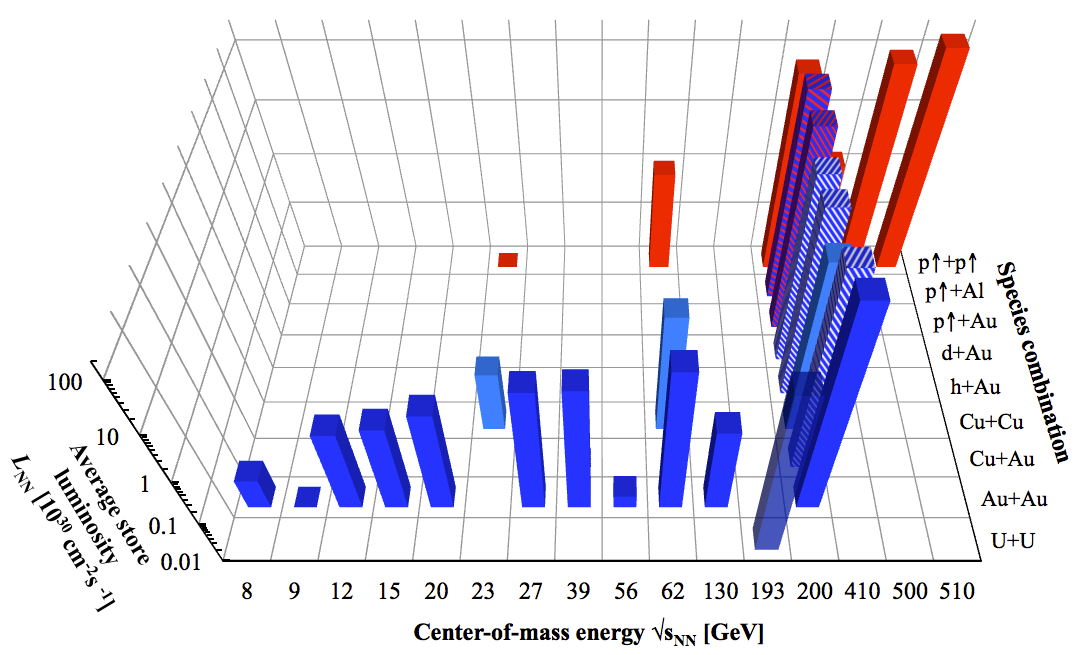 Run-15
RHIC ultimate luminosity and polarization goals
*Intensity and time-averaged polarization as measured by the H-jet. Luminosity-averaged polarizations, relevant in single-spin colliding beam experiments, are higher.
Operational efficiency
Availability (as reported to DOE)
Set-up time
Store-to-store time
Time-in-store (primary internal efficiency measure)
Operational efficiency           availability reported to DOE
Availability = beam time / scheduled beam time	            (denominator excludes scheduled maintenance)
Availability goal: 80%
Typical times:
50K to 4K cool-down : 1 week
Initial set-up	  : 2 weeks
Changing species	  : 1 week
Beam studies (APEX): 16h / 2 weeks
Maintenance	   : 14h / 2 weeks
Warm-up		   : 0.5 weeks
FY2015 with highest availability to date
Operational efficiency                                             setup time
Setup time:- for 1st species in run: from both rings cold to 1st physics store- for following species: from beginning of setup to 1st physics store
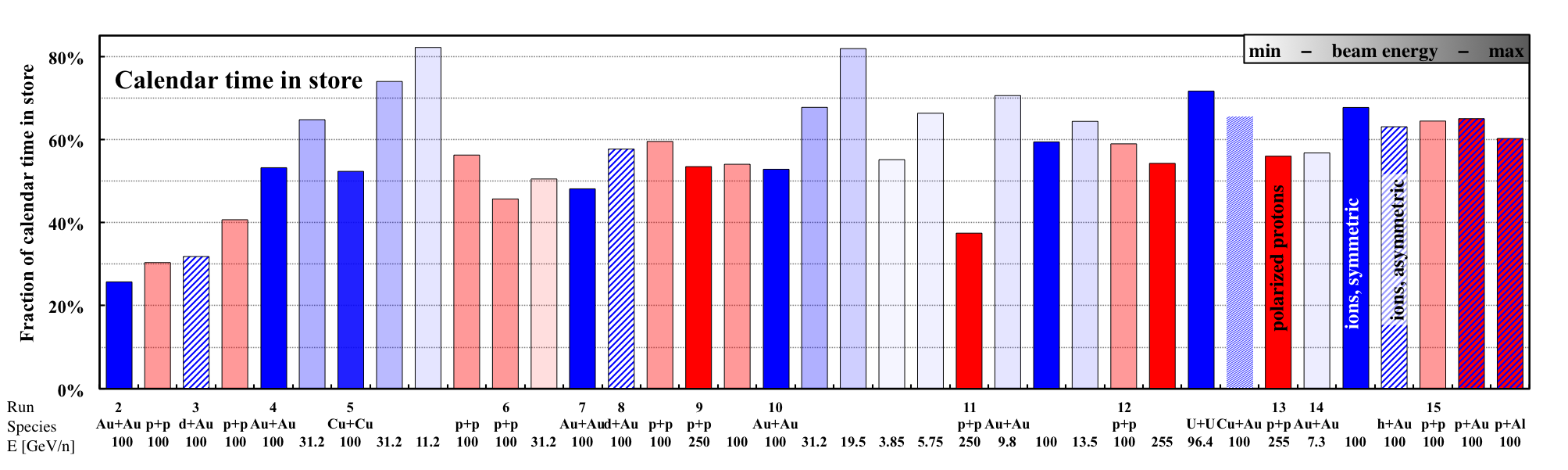 Run-15
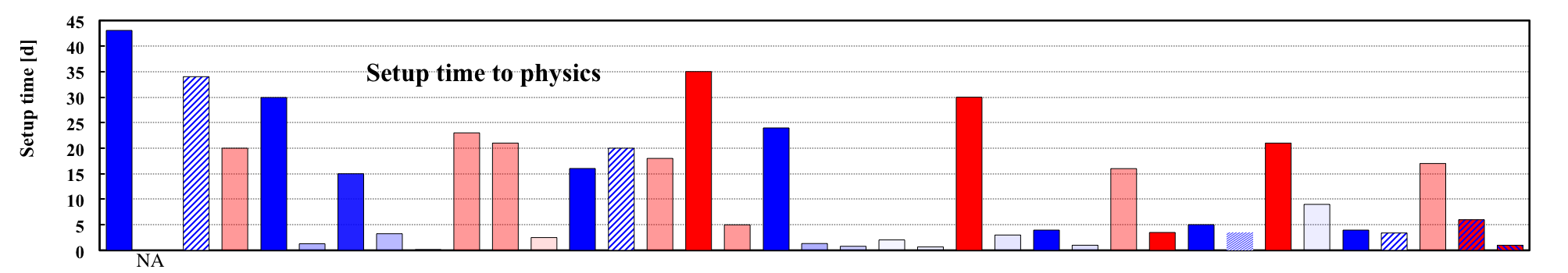 ~2 weeks for p+p
~1 weeks for p+Au
1 day for p+Al
TRANSPARENT: low energy
BLUE: heavy ion runs
INTRANSPARENT: high energy
RED: polarized proton runs
Operational efficiency              store-to-store, time in store
Run-15
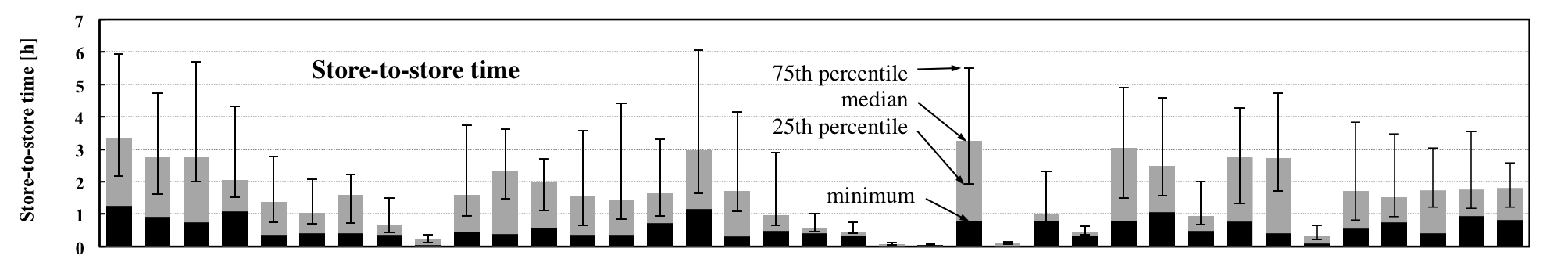 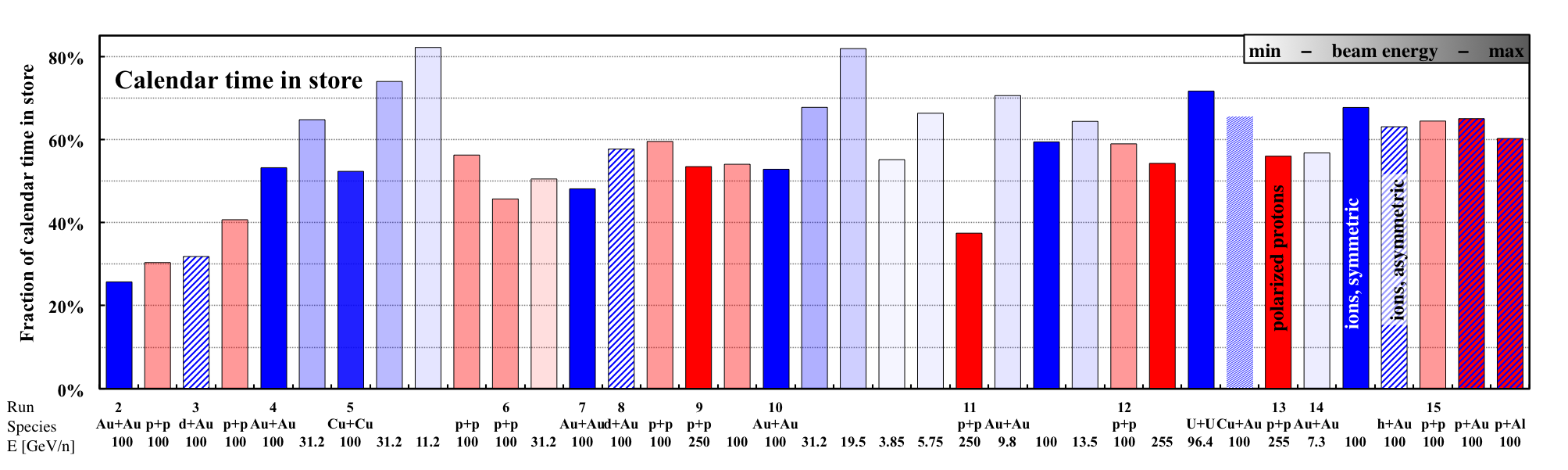 Time in store = store time / calendar time       (denominator includes scheduled maintenance, failure, setup, beam experiments)
Time in store goal: 60%
TRANSPARENT: low energy
BLUE: heavy ion runs
RED: polarized proton runs
INTRANSPARENT: high energy
RHIC Upgrades                                                    Overview
Linac reliability Upgrade
RHIC 9 MHz RF Upgrade
Low-Energy RHIC electron Cooling 
Accelerator Development Technical Infrastructure Upgrade
14
Linac reliability upgrade                                       Capital Project
D. Raparia
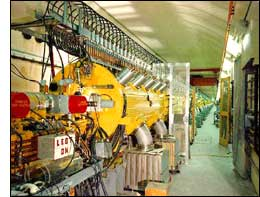 Scope 
5 kW solid state amplifiers replace (1 of 6 tube types)
new low-level RF (common C-AD platform)
instrumentation upgrades (BPMs, loss monitors)
Cost and fundingSchedule
started: 08/2013
planned completion: 12/2016

Status
5 kW amps operational
loss monitors (sensitive to low energy losses) installed
LLRF next
presently on track for completion as planned
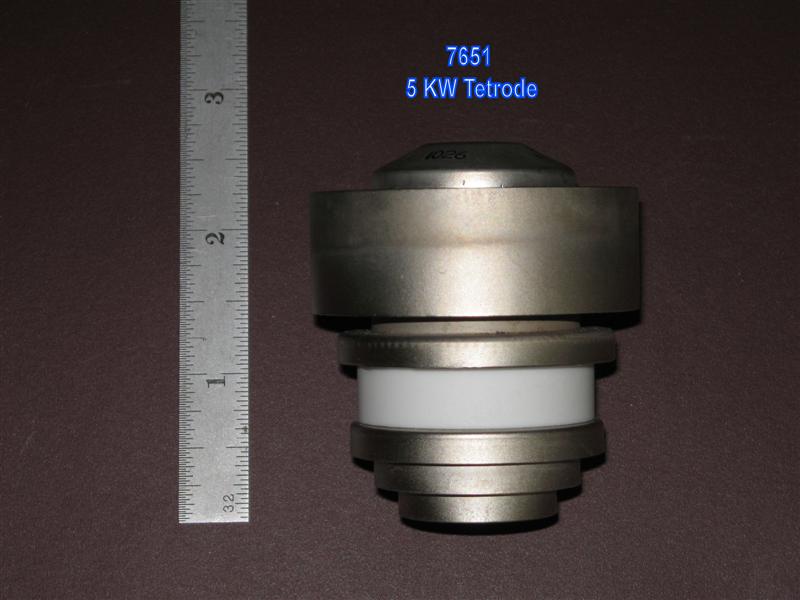 5kW tetrode 7651
5 kW solid state amplifier
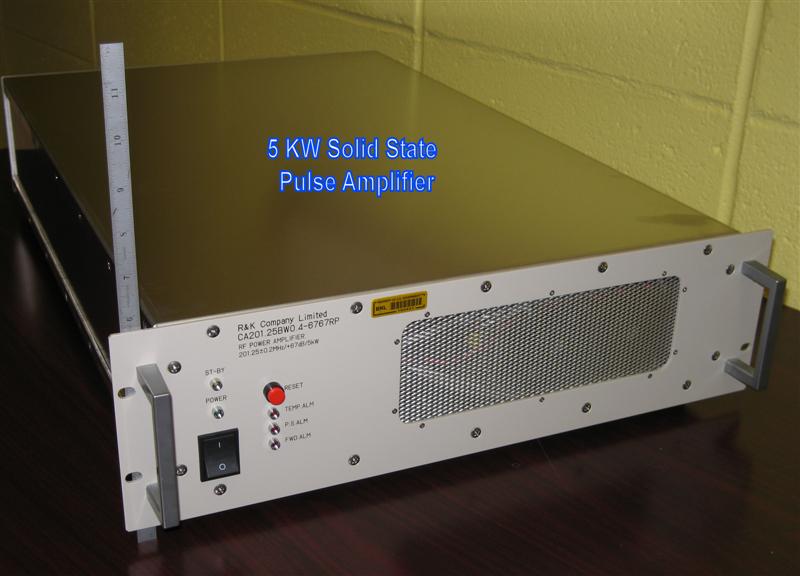 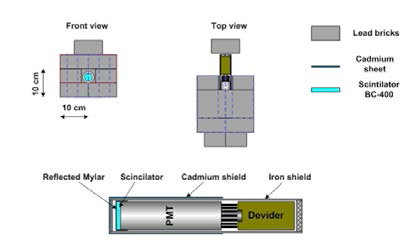 [Speaker Notes: 6 tube amplifiers in operation:
7651: 1 per tank, 5 kW pulsed power, need about 15/year (total $35k/year w/o overhead)
4616: 1 per tank, 200 kW pulsed power, need about 4/year (total $135k/year w/o overhead)
7835: 1 Per tank, 2.5 MW pulsed power, need about 4/year (total $520k/year w/o overhead)
8616: 1 Per tank, ?? kW pulsed power, need about 9/year (total $80k/year w/o overhead)]
RHIC 9 MHz RF Upgrade                                    Capital Project
A. Zaltsman, S. Polizzo
Scope 
3 cavities per ring (60 kV per cavity)[existing 9 MHz RF: 22 kV (p+p)]
3 areas of benefit:
Larger bucket and ramp speed for protons  (avoids squeeze out on early part of ramp, faster crossing of spin resonances)
Lower peak current for transition crossing (increase in bunch intensity)
Operation with long bunches at low energy ions (enhancement to LEReC)
Cost and funding



Schedule
started: 08/2013
planned completion: 10/2017 (begin of beam commissioning)
Status 
first article demonstrated design voltage in RHIC ring 07/2015
presently on track for completion as planned
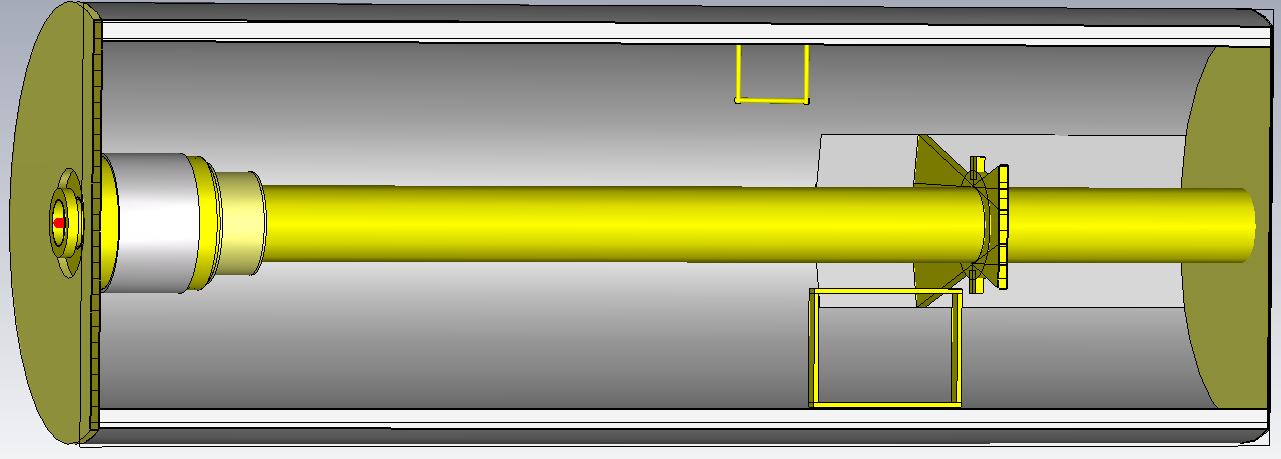 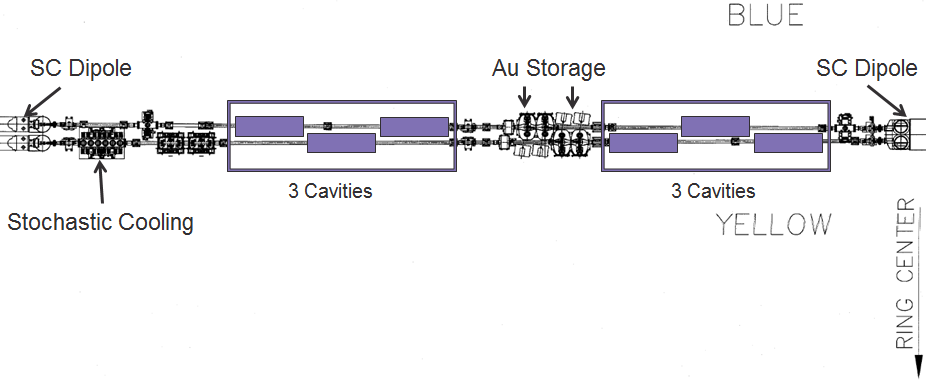 [Speaker Notes: Mar-2015: install first article in RHIC ring
Nov-1016: complete installation in RHIC
Oct-2017: start commissioning with beam]
Low Energy RHIC electron Cooling (LEReC) Phase-I      AIP
A. Fedotov
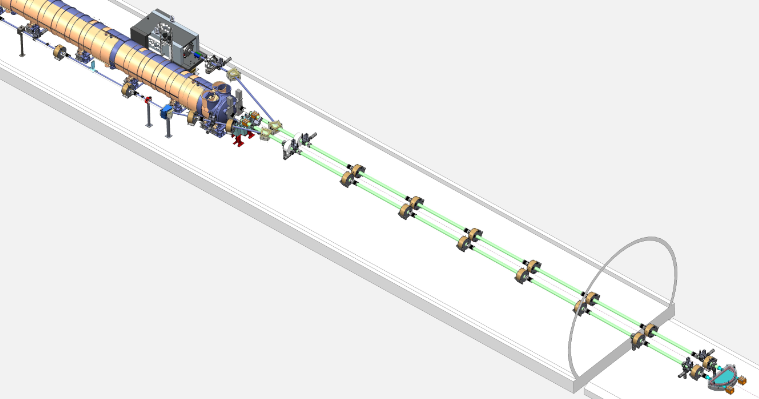 Scopeelectron cooler  (1.6 and 2.0 MeV)for 4x luminosityincrease
Inj/Ext.
Dipoles
Cooling sections
64 meters
From IP2
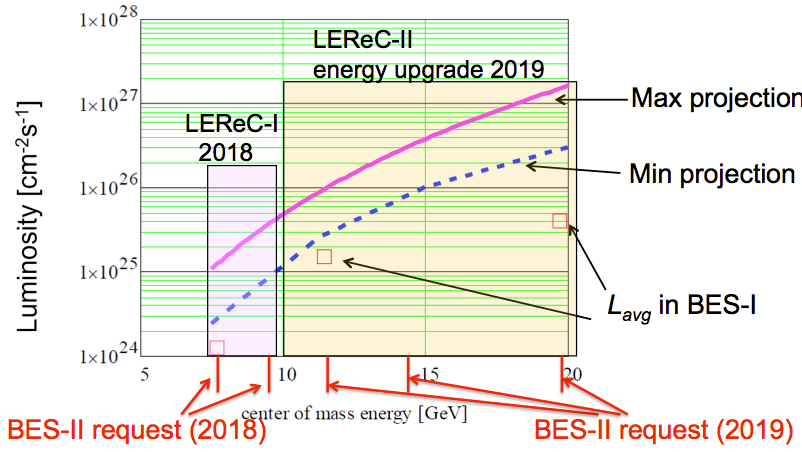 180o return
Dipole
RHIC Accelerator Development Technical Infrastructure Upgrade
C. Folz
Scope 
upgrade of buildings, tunnel,and technical infrastructurein RHIC Interaction Region 2   (electrical, water, and cryogenicdistribution, access controls)
Cost and funding


 
Schedule
started: 03/2015
planned early completion: 12/2016 
Status
presently on track for for completion as planned
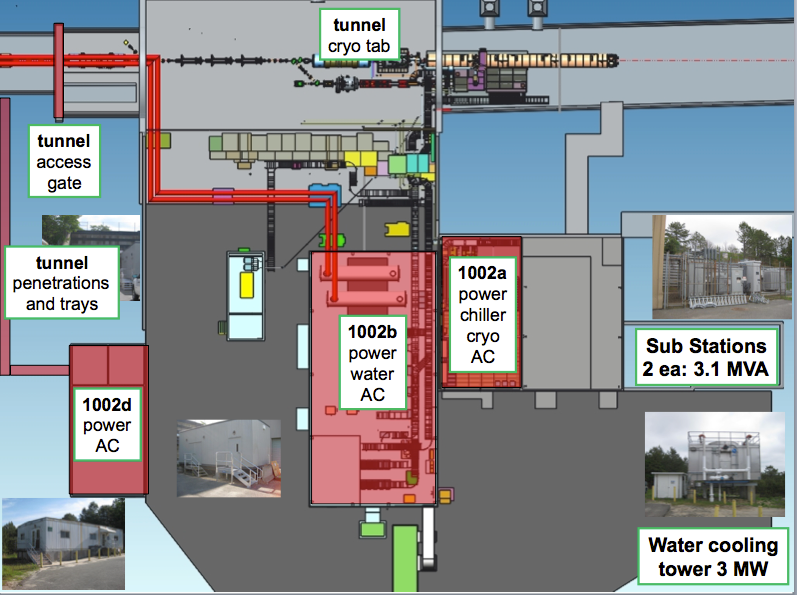 New parking lot at IR2 provided by lab
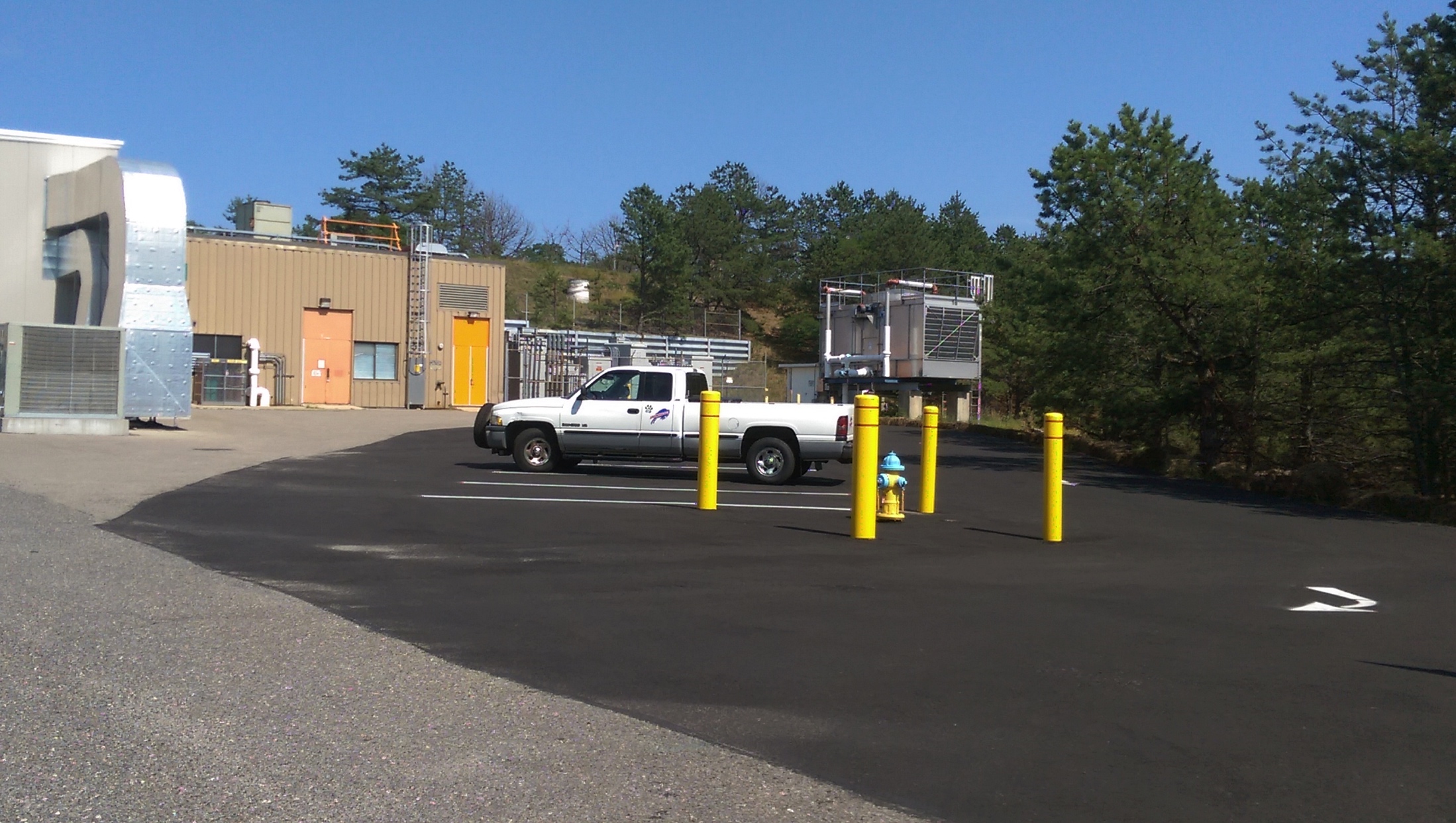 Outlook                                         RHIC Run-16 and Run-17
PAC recommendations (in order of priority):

Run-16 (last run for PHENIX, sPHENIX in ≥ 2012)
Au+Au at 100 GeV, 10 weeks  56 MHz SRF, further increase in bunch intensity
Au+ph (or ph+Au or d+Au) at 100, 31.2, 20, 10 GeV/nucleon, 5 weeks PHENIX / STAR protection, minimization of setup time
ph+ph at 31.2 GeV, 2 weeks
Au+Au at 31.2 GeV, up to 4 weeks

Run-17 
ph+ph at 255 GeV, ≥ 11 weeks  leveled luminosity (50% of demonstrated peak, ~30% of potential)
Ru+Ru and Zr+Zr (A = 96 in both cases)  Ru-96 source material
ph+ph at energies matching p+Au (d+Au) energy scan
Run-16 Au+Au at 100 GeV
Run Coordinator: Xioafeng Gu
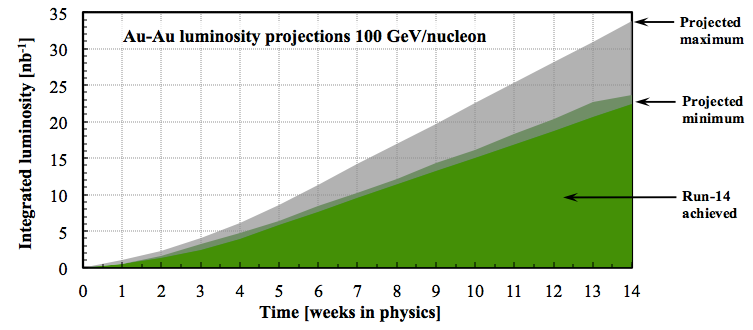 L +40%
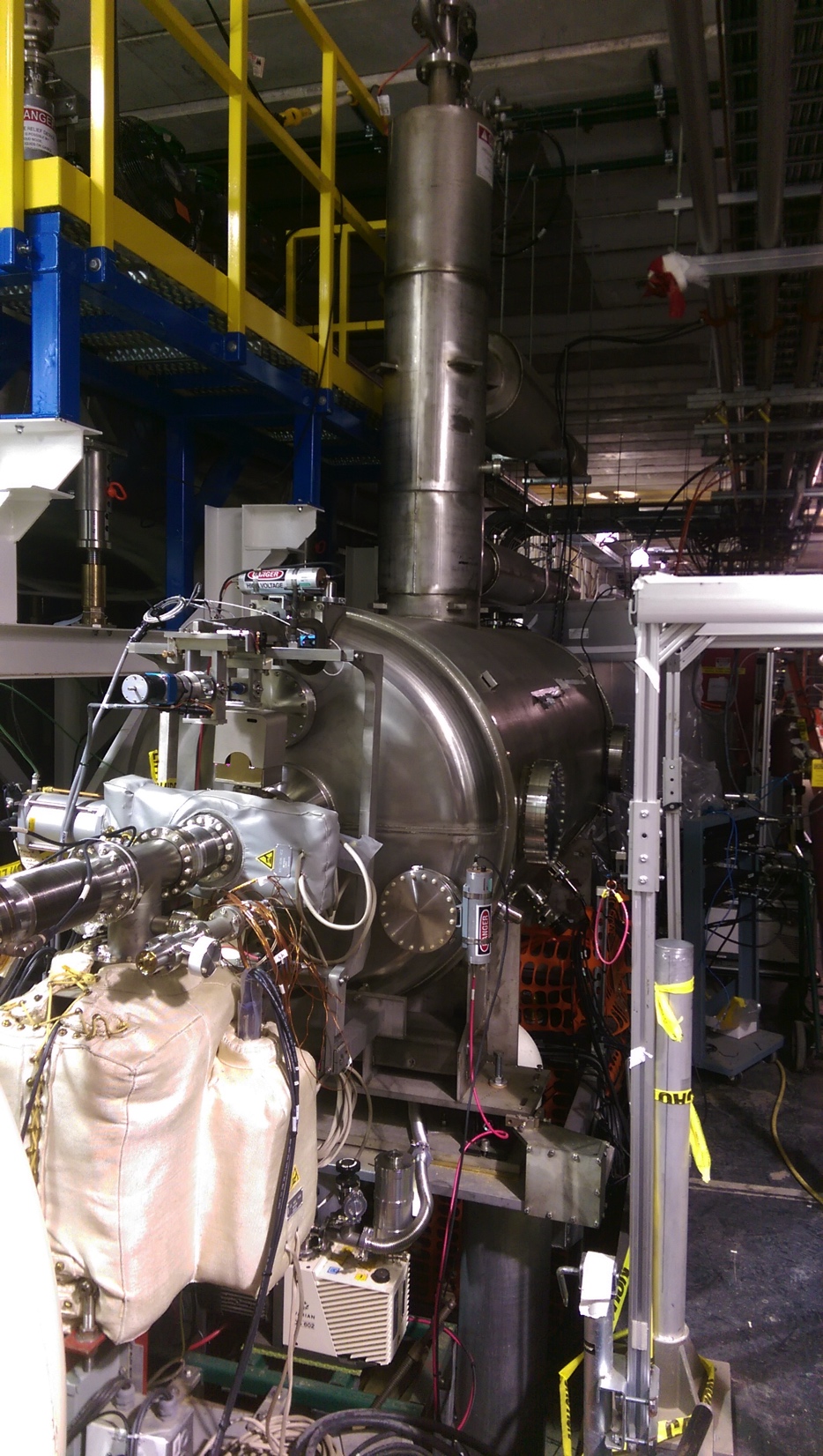 Upgrades: 
56 MHz SRF operational  reached 1.5 MV with amplifier and low cryo load   (reached 2.1 MV pulsed; 2 MV design)  will install 2 new HOM dampers made by JLab  
increases in bunch intensity   upgraded beam dump window in 2014  upgrade AGS sextupole circuits in 2015
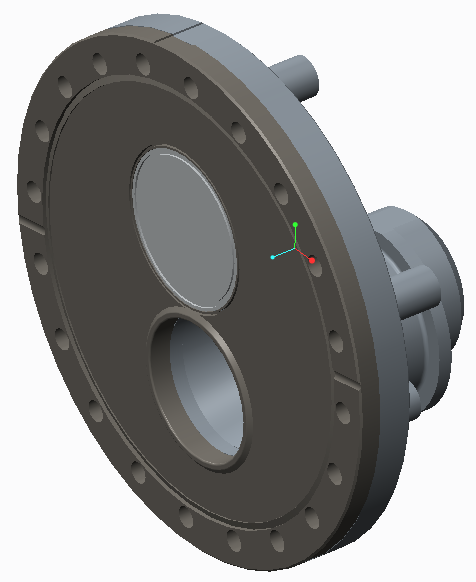 [Speaker Notes: Get new 56 MHz SRF picture (full installation)]
Run-17 ph+ph at 255 GeV (STAR)
Run Coordinator: Vahid Ranjbar
STAR requested level luminosity at 1.3×1032 cm-2s-1(0.9 events per bunch-bunch crossing,  ≈ 50% of Run-13 max, ≈ 30% of Run-17 expected max)










Possible methods for leveling:  Dynamic b* change during store (used for Au+Au Run-14)  Changing transverse offset with electron lens (needs study)
New operating mode, goal of Lavg ≈ 90% Lpeak
Need Run-17 also for high-luminosity test for sPHENIX era
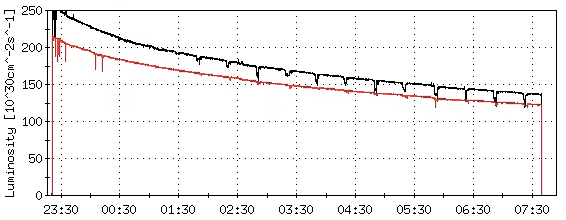 Run-13 luminosities (17491)
PHENIX
STAR
Run-17 leveled luminosity request
Run-17 Ru+Ru and Zr+Zr Run-17 at 100 GeV (STAR)
Request for Ru-96 and Zr-96
Full intensity: Ru, Zr charge per bunch ≥ Au charge per bunch

Need enriched source material for laser ion or hollow cathode source  Ru-96   natural abundance: 5.52%   Zr-96    natural abundance: 2.78%

Enriched Zr-96 available in metallic form=> can run at full intensity

Enriched Ru-96 not available from any source,still searching ...  need ≈ 1 g for operation, have 40 mg in hand (97.92% enriched)  400 mg target material at GSI (not available to us)=> can likely run at 5% of full intensity without     enriched materialNeed test low intensity operation in Run-16
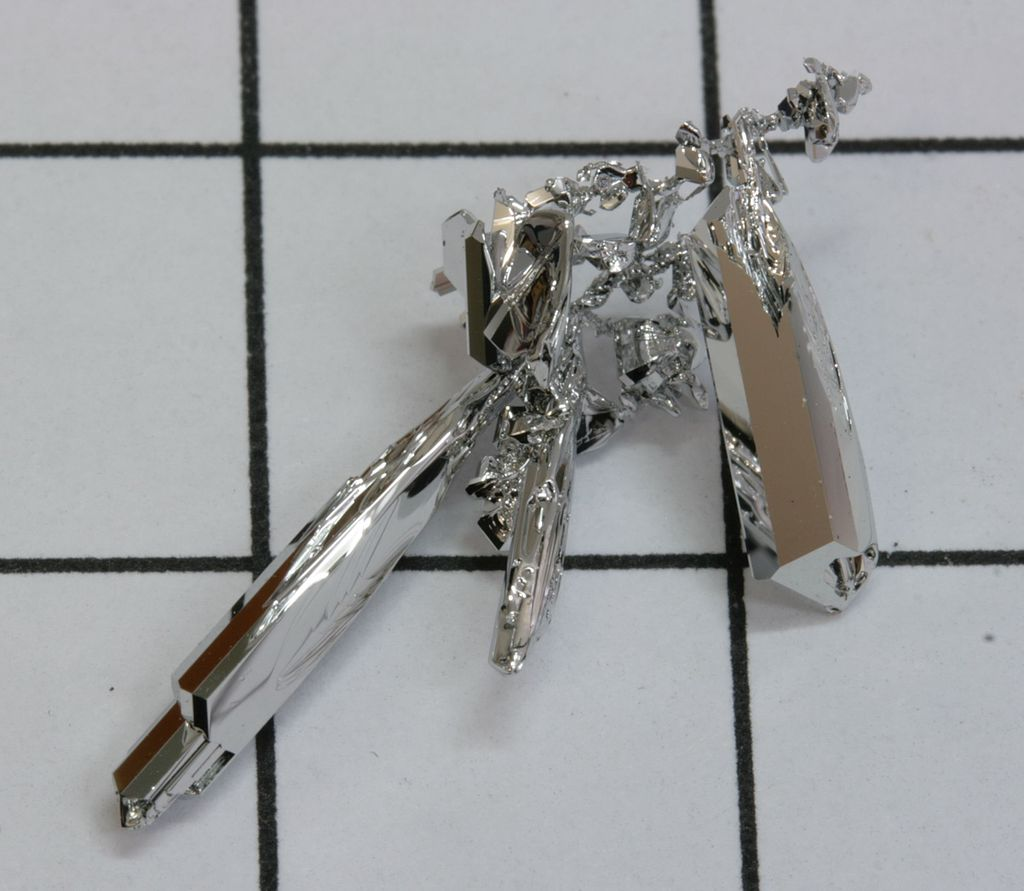 ruthenium grown out of gas phase (Wikipedia)
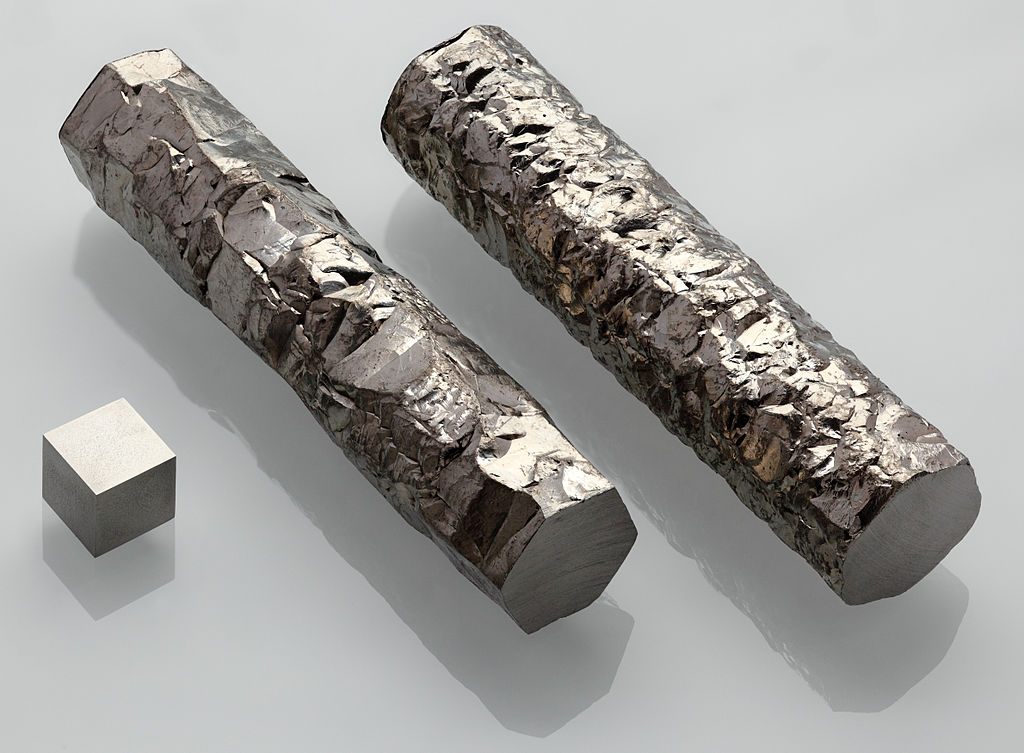 zirconium (Wikipedia)
Summary
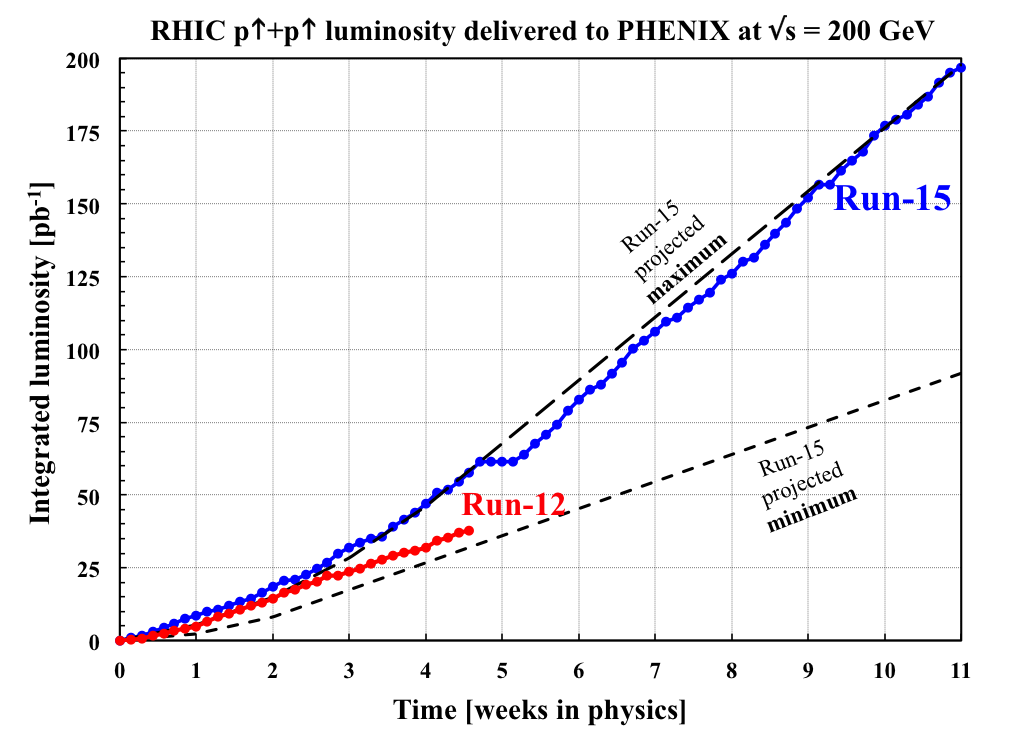 p+p at √s = 200 GeVPavg = 55%
Run-15 p+p at 100 GeV	   first collider with head-on beam-beam compensation using e-lenses   record luminosities, Lweek = 2.7× Run-12   Lint larger than all previous runs combined at 100 GeV   period of low Blue polarization with spin rotators p+Au/Al at 100 GeV	   new modes, met max luminosity goals Pavg = 60% / 55%   PHENIX MPC detector damage after Yellow abort pre-fire Maintained high operational efficiency    87.5% availability (highest to date, goal: 80%),    64% of calendar time in store (goal: 60%)
Preparation for next runs Run-16: Au+Au, Au+p or d+Au at 100 GeV (+ other)      Ops use of 56 MHz SRF, L +40% rel. to Run-14,    experimental protection Run-17: p+p at 255 GeV (+ other)   Luminosity leveling at 1.3×1032 cm-2s-1 at STAR (≈ 30% of Lpeak) 
Main upgrades Linac reliability (CP) and RHIC 9 MHz RF (CP)   RHIC Low-Energy electron Cooling (LEReC, AIP) 	 RHIC Accelerator Development Technical Infrastructure   Upgrade (RADTIU, AIP)
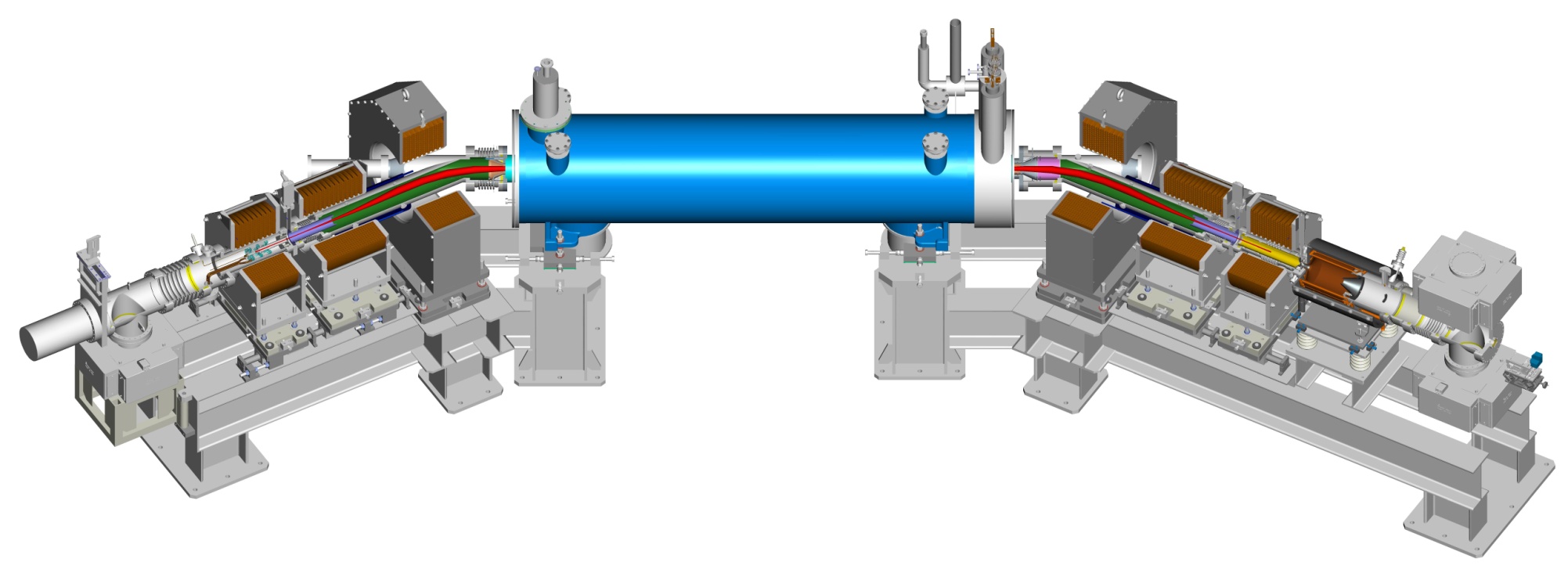 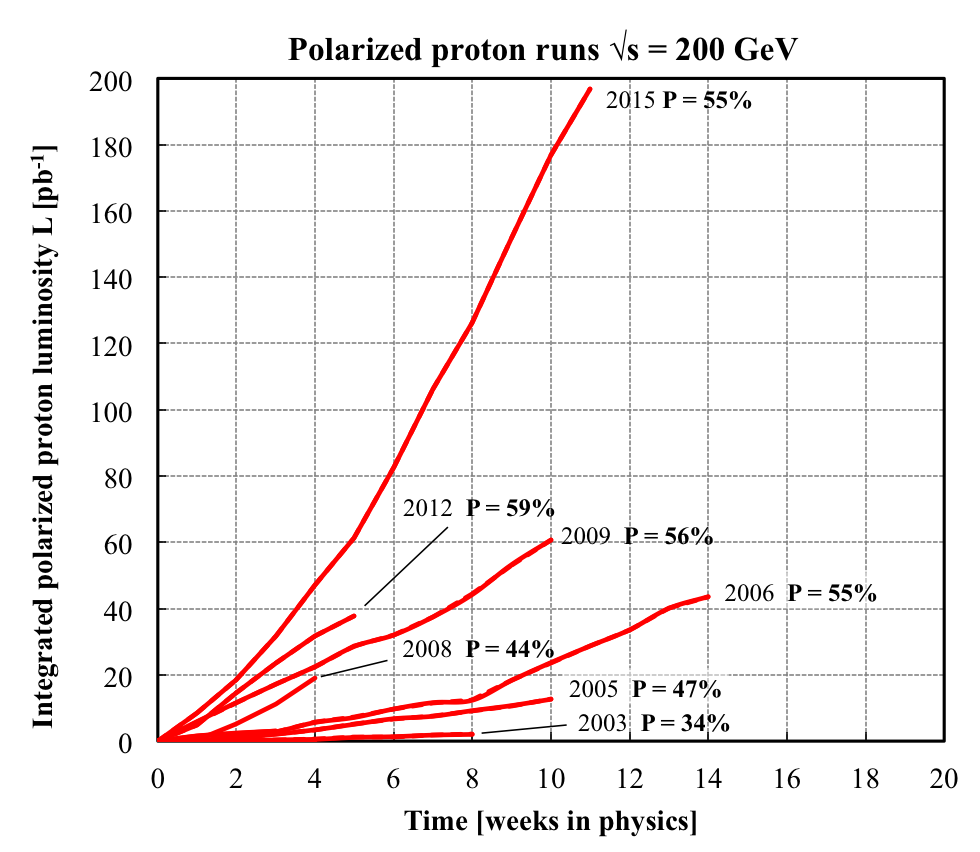 Run-15
Wolfram Fischer
24
RHIC proposed run plan
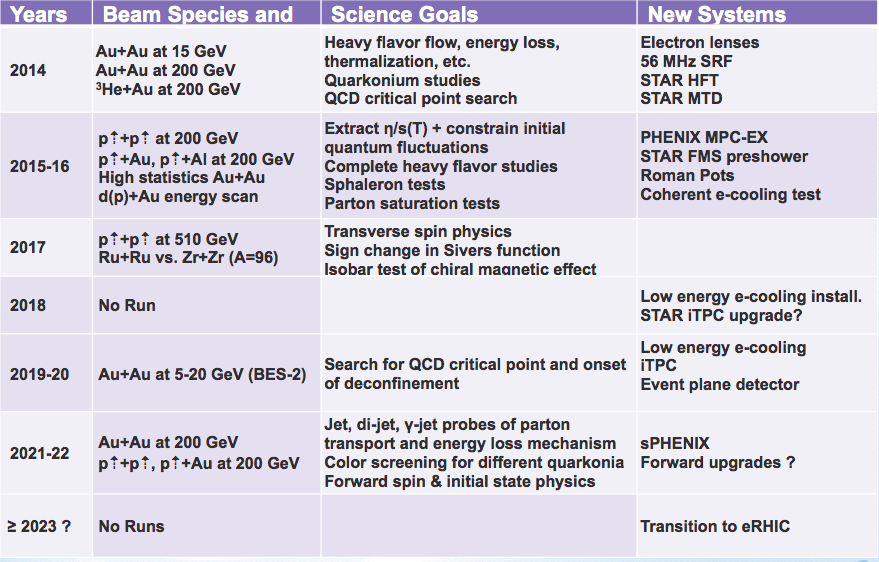 Run-15 ph+ph at 100 GeV                                       Polarization
Run Coordinator: Vincent Schoefer
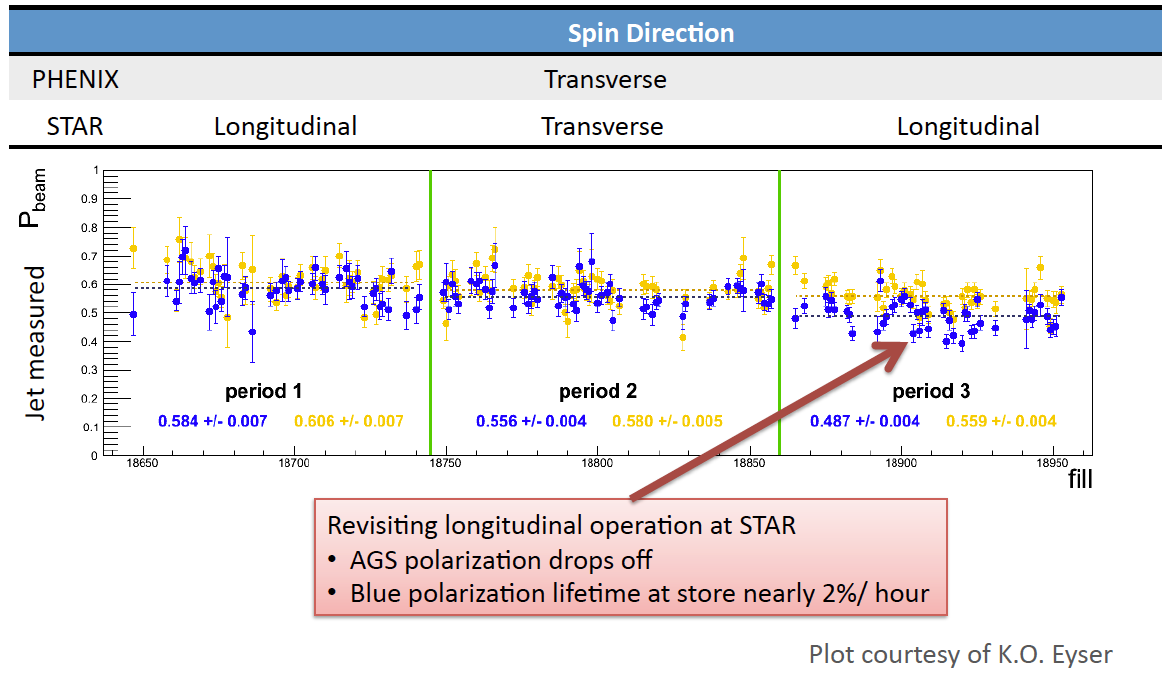 period of low Blue beam polarization
Max beam-beam parameter with and w/o e-lens in operation
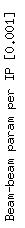 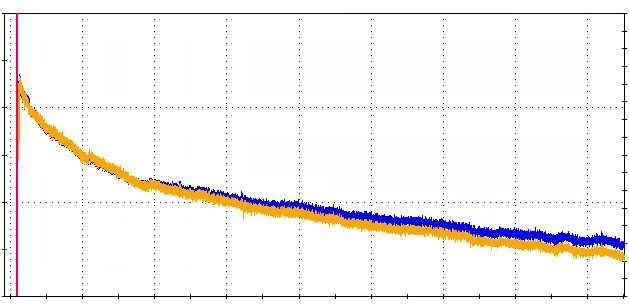 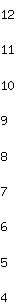 APEX demonstration:Dx ≈ +30% (30 bunches, brightness limited)
x/IPmax (2015, w    e-lenses)
additional gain from e-lens:Dx ≈ +15% (DL ≈ +35%)
x/IPmax (2015, w/o e-lenses)
gain from lattice:Dx ≈ +35% (DL ≈ +85%)
PRELIMINARY
x/IPmax (2012)
beam-beam parameters x/IP
L ~ x2
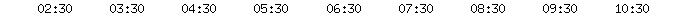 Time [hh:mm]
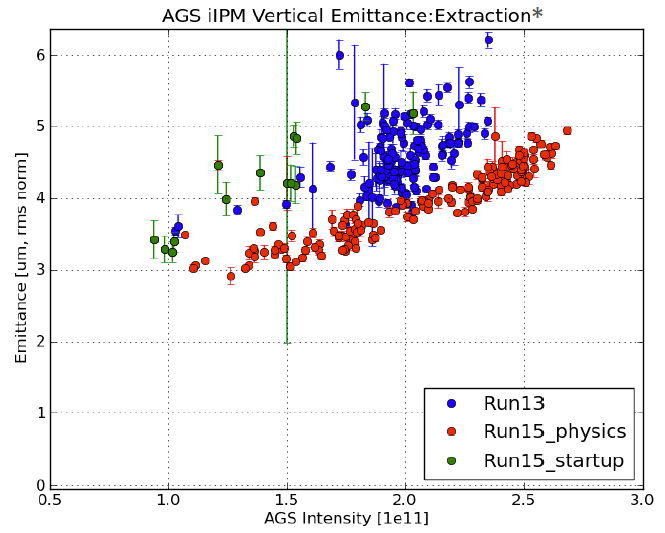 determination of x/IPmax (2015, w/o e-lenses) only possible withlimited APEX data  in operation would need ~1 week w/o e-lenses, or  frequent e-lens failures with Q adjustments (had no failures)
Injectors provided higher intensity and brightness than in 2012  APEX studies to maximize x were still limited by available Nb/en  i.e. higher x possible with injector upgrade
higher ph intensity and brightness from AGS
[Speaker Notes: Fillno 18917]
Low Energy RHIC electron Cooling (LEReC) Phase-I      AIP
Cost and funding 


Schedule
started: 05/2015
planned completion: 12/2018
Status 
presently withincost (so far no contingency use)
presently on track for completionas planned
06/2015
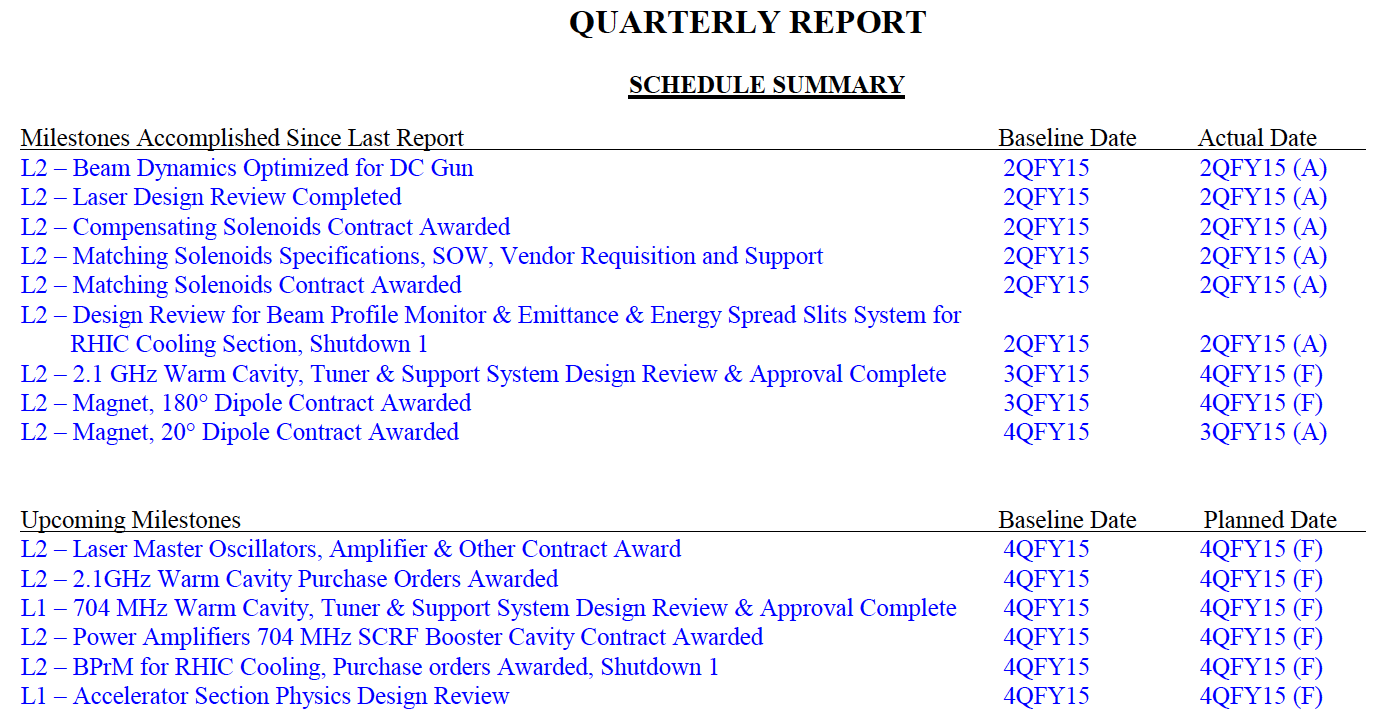 Expect to makeup in manufacturing
Magnet also becamediagnostic tool